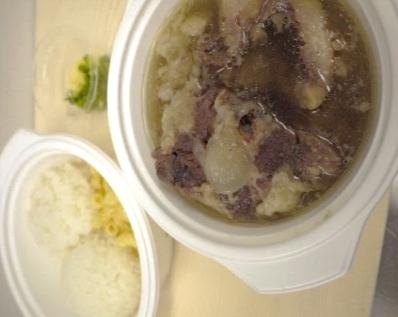 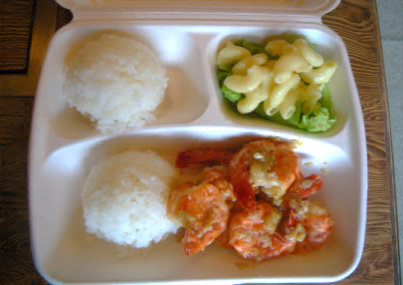 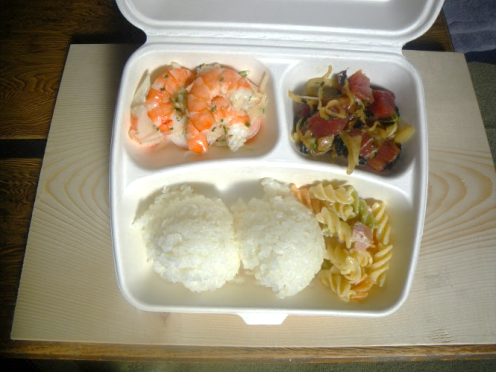 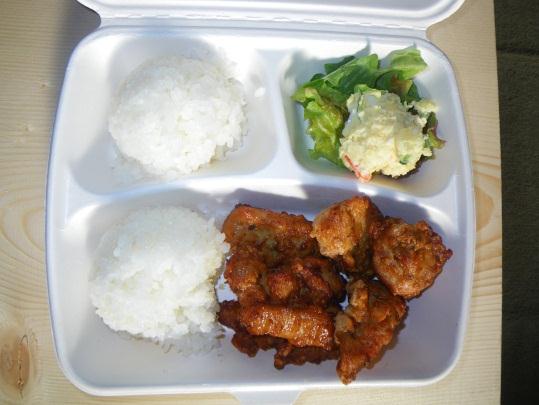 牛すじ入り
オックステール
　　　　　　スープ
ポキ丼
ポキはショーケースより
2種類お選びください。

電話注文の場合は
お尋ねください。
ガーリック
　　　　シュリンプ
モチコチキン
7匹カラ付
7匹カラ無
10匹カラ付
10匹カラ無
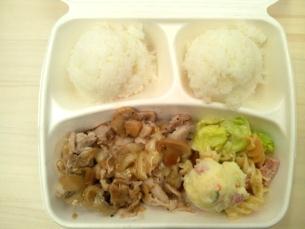 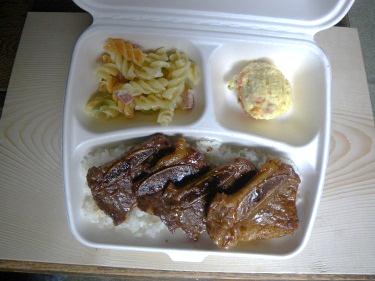 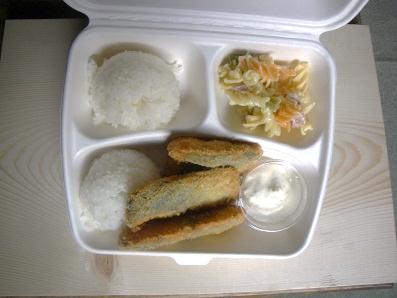 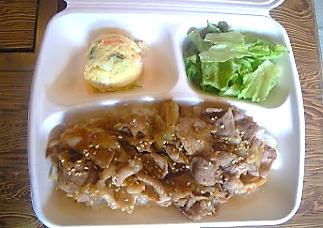 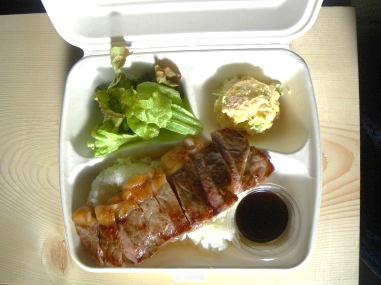 骨付きリブ
　　　ステーキ
マッシュルーム
・チーズ・ポーク
マヒマヒ フライ
　　　（タルタルソース）
生姜焼き
牛ステーキ
特製ガーリックソース
もしくは特製わさびソース
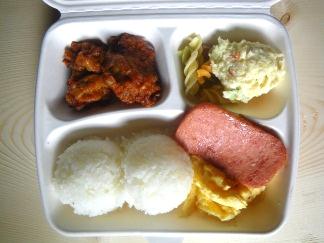 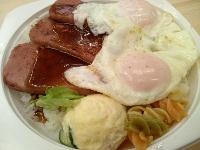 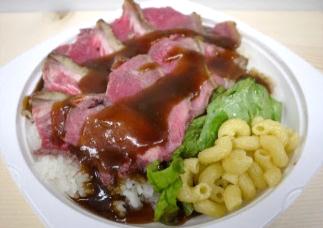 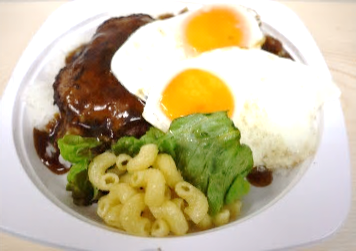 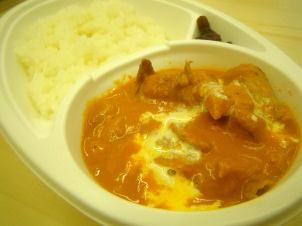 ローストビーフ丼
アヒ・バターカレー
ハンバーグロコモコ
スパムロコモコ
ハワイアンコンボ
　モチコチキン・スパム
　スクランブルエッグ
お弁当　　＋\　50　モチコチキン　1個
　　　　　　 ＋\100　マヒマヒフライ　1個
　           ＋\150　スパム　1枚
　           ＋\200　本日のスープ
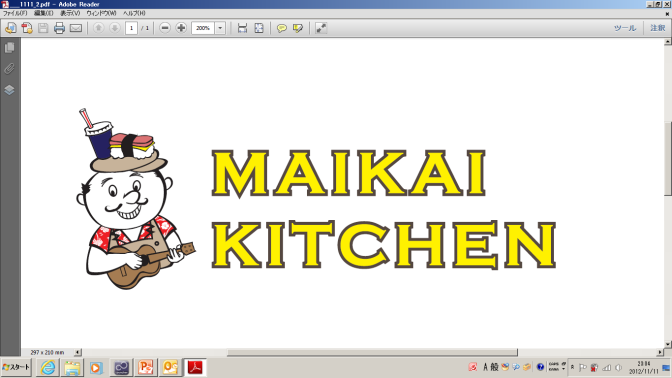 ※2013年4月12日より一部価格を改定しております。
※上記価格はすべて税込価格です。
※価格は変更する場合もありますので、あらかじめご了承ください。